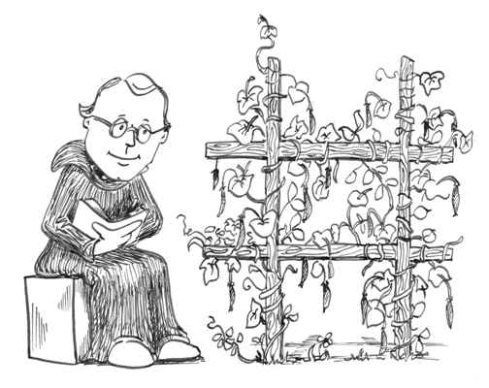 Chapter 11
Introduction to Genetics
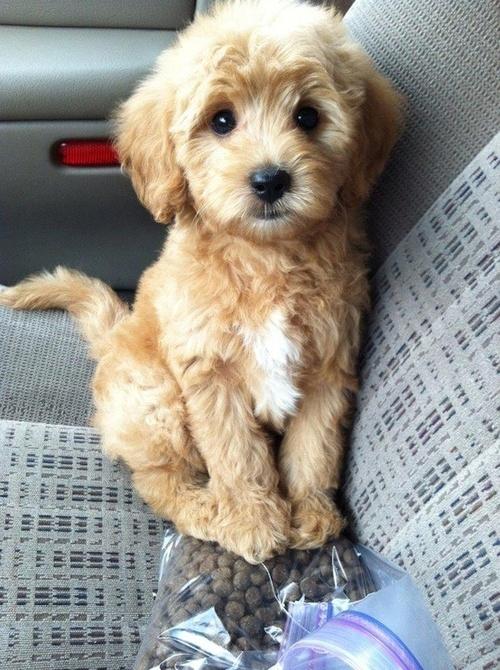 A Brief History

In the past, people did not understand how traits were inherited, but there were many guesses based on things that could be observed.
Golden Doodle
Who was Gregor Mendel?
He was known as the “FATHER OF GENETICS” 
He discovered how traits were inherited
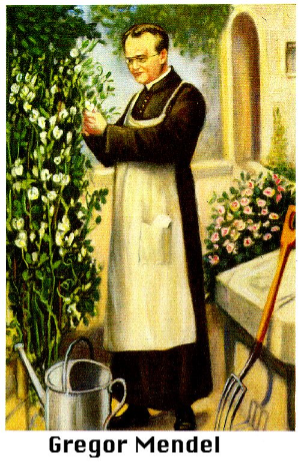 GENETICS – study of heredity

HEREDITY – the passing of traits from parents to offspring
Mendel’s Peas
Mendel did his study on pea plants
which have many traits 
tall/short
purple /white flowers
round/wrinkled seed
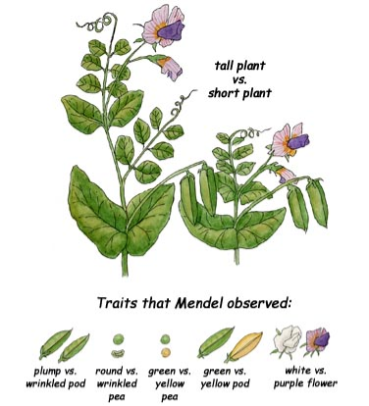 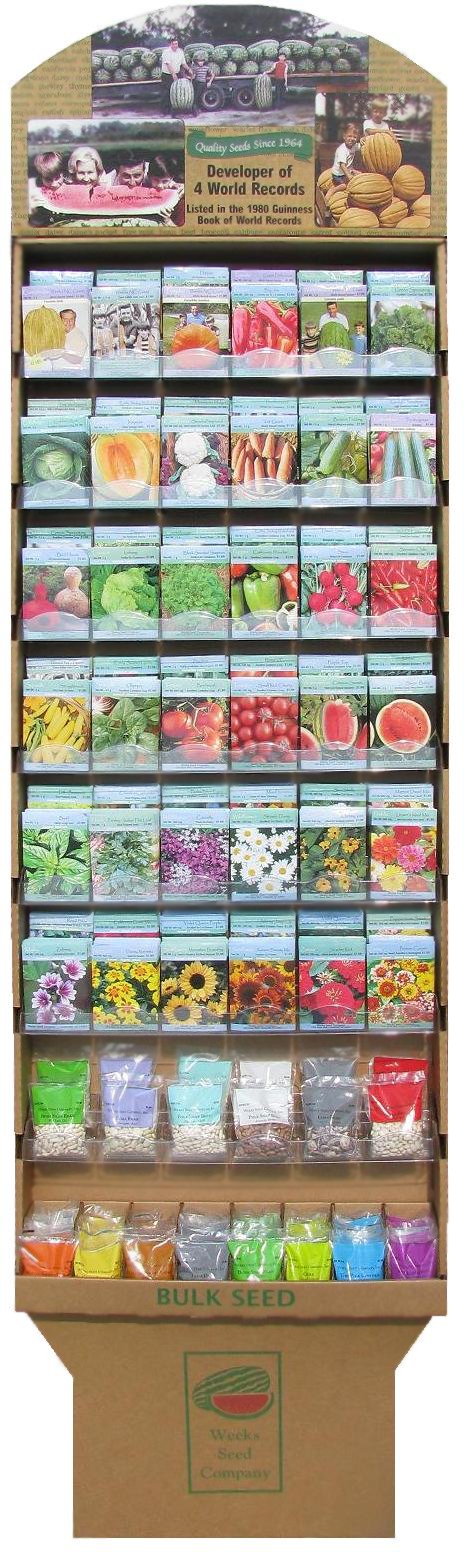 LITTLE-KNOWN FACT
Some plants have both 
sex organs!
Pea plants can be
 self-fertilized or 
cross-fertilized
True-Breeding Plants (aka purebreds)-always create plants that look like themselves 
Hybrids – offspring with a mixed traits

Tall x Short = 
Hybrid
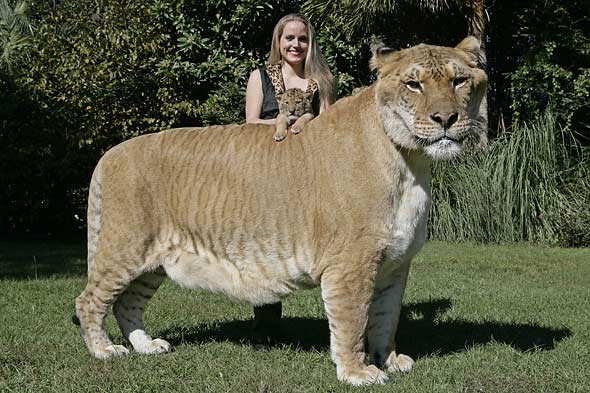 Some traits are dominant over others. 

Tall x Short = all tall offspring (hybrids)

*Tall is the dominant trait
* Short is recessive
Mendel discovered that each trait is controlled by two factors (alleles)
Genes – factors that determine your traits

Genes are located on chromosomes
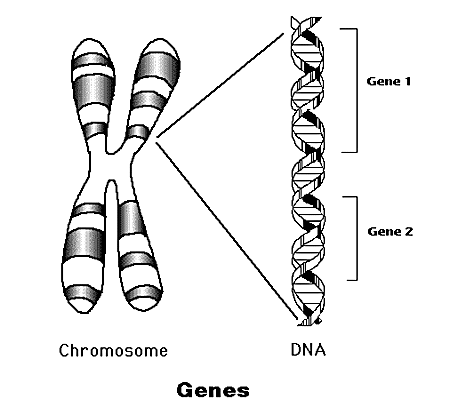 Quick Check  - What do we know so far?

1. The “Father of Genetics” is  ____________

2.  Genetics is the study of  _____________,  which is how traits are passed from _________ to ____________

3.  Mendel studied what organism?  ____________

4. If one trait covers up another one, we say that it is   ______________,       the one that is covered up is ______

5. A “true-breeding” plant is one that can only produce plants like itself    a)  true      b) false

6. If a tall and a short plant are crossed, it will create a
      a) zygote                b) gene              c) hybrid
Mendel’s Experiments
Draw the crosses
Explaining the Cross
When a parent makes sperm or eggs, their genes separate        (PRINCIPLE OF SEGREGATION)

The GAMETES (egg or sperm) contain either a T allele (tall) or a t allele (short)
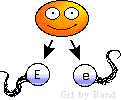 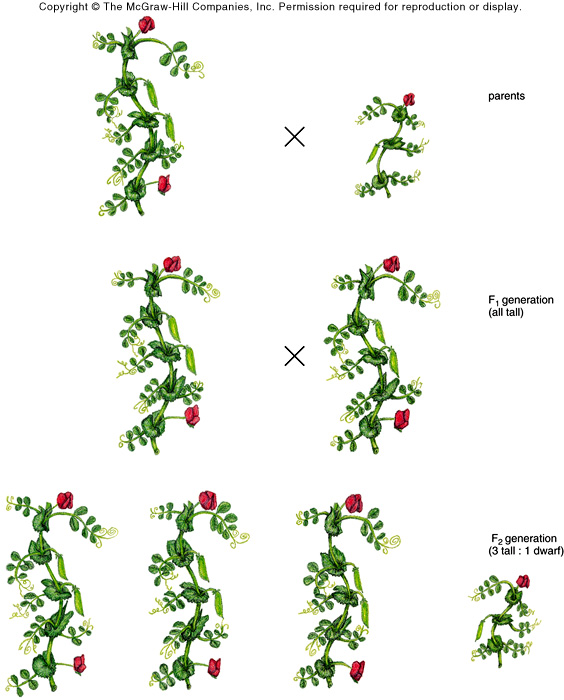 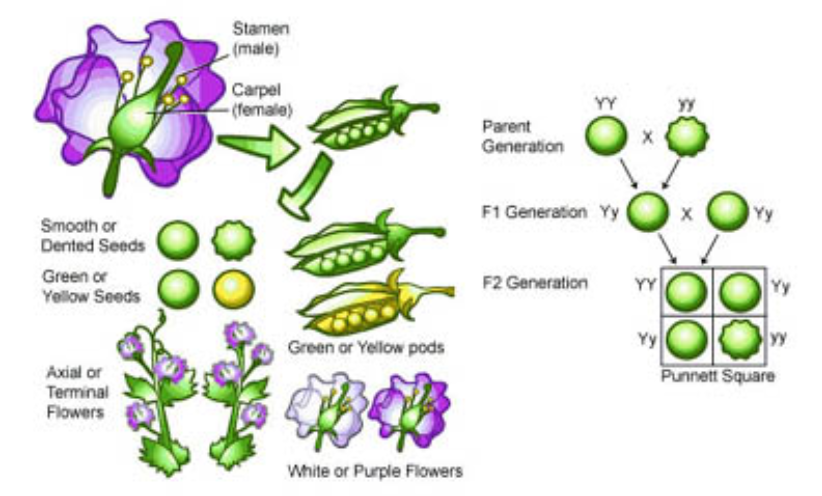 GENOTYPE  -  what genes, letters, the organism has (TT, Tt, tt)

PHENOTYPE   - what it looks like (tall or short)
Check for understanding

1.   The passing of traits from parents to offspring is known as  ____________________

2.  Who was the father of genetics?  _________

3.  Genes are located on _______________

4.  Every gene is made of two 
               a.  genotypes      b.  alleles         c.  cells

5.  The organism’s outward  appearance,  such as wrinkled seeds are referred to as the                               a)  phenotype          b) genotype
6.  The letters (ex.  RR) that represent the traits are referred to as the    a) phenotype              b) genotype

7. An organism that has two different alleles, or letters, such as Rr is:   a) homozygous         b) heterozygous

8. 7. An organism that has two of the same alleles, or letters, such as RR is:   a) homozygous         b) heterozygous

9. Which of the following sets would represent Mendel’s Parent (P) generation?
a)  RR  x  RR             b)  Rr   x   Rr              c)  RR   x  rr

10.  When two different alleles occur together, such as R r, the one that is expressed is   a) dominant     b) recessive
11.  What is the diagram shown below called?
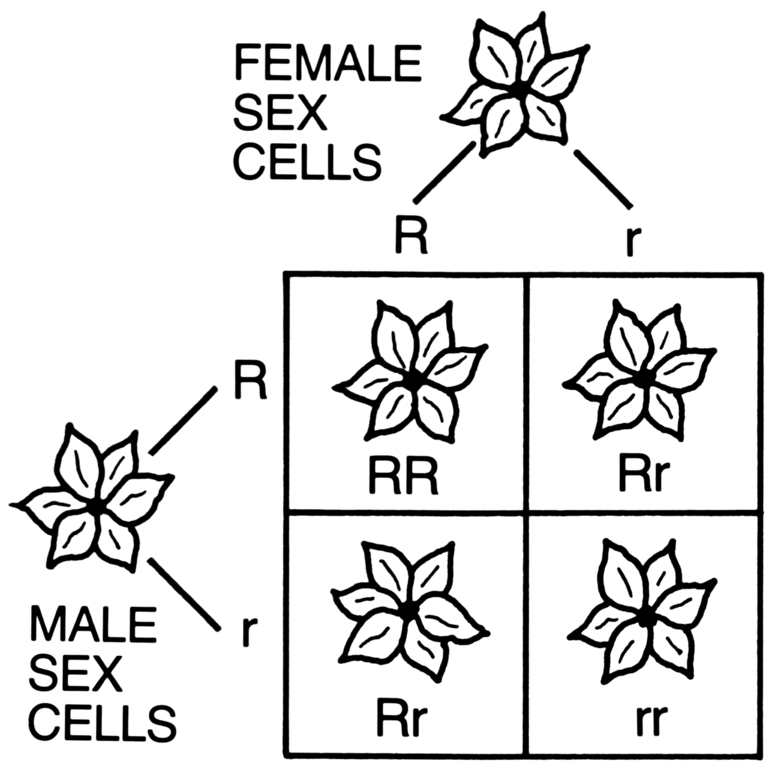 What does this letter actually represent?
Check for understanding

1.  A one-eyed purple people eater is crossed with a two eyed purple people eater.  All of their offspring have two eyes.   Which trait is dominant?
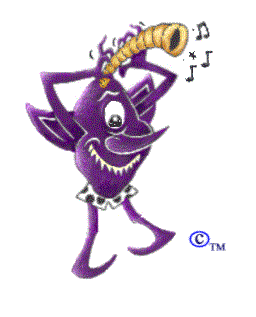 2.  If you use the letter E for this gene.   What is the genotype of the offspring if the parents were                  EE x ee
    



3.  If you crossed the offspring with each other?  How many of the new offspring would you expect to have two eyes?
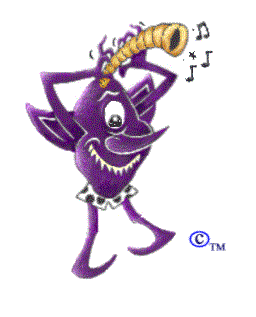 EE = two eyes

Ee  = two eyes

ee = one eye